РОЗВИТОК КРИТИЧНОГО МИСЛЕННЯ УЧНІВ
НА УРОКАХ української літератури
ФОРМИ РОБОТИ ВЧИТЕЛІВ ПРИ ПРОВЕДЕННІ ВІДКРИТИХ УРОКІВ ПІД ЧАС МІСЯЧНИКА ПЕДАГОГІЧНОЇ МАЙСТЕРНОСТІ
ЗНВР Лук’яненко В.І.
УРОК  УКРАЇНСЬКОЇ ЛІТЕРАТУРИ У 6 КЛАСІ НА ТЕМУ:
«ВІДКРИЙ СВОЄ СЕРЦЕ ЛЮДЯМ. ЗА ОПОВІДАННЯМ В.КОВАЛЕНКО «ПІДВАЛІ» 
ВЧИТЕЛЬ РОСЕНКО НАДІЯ ВОЛОДИМИРІВНА
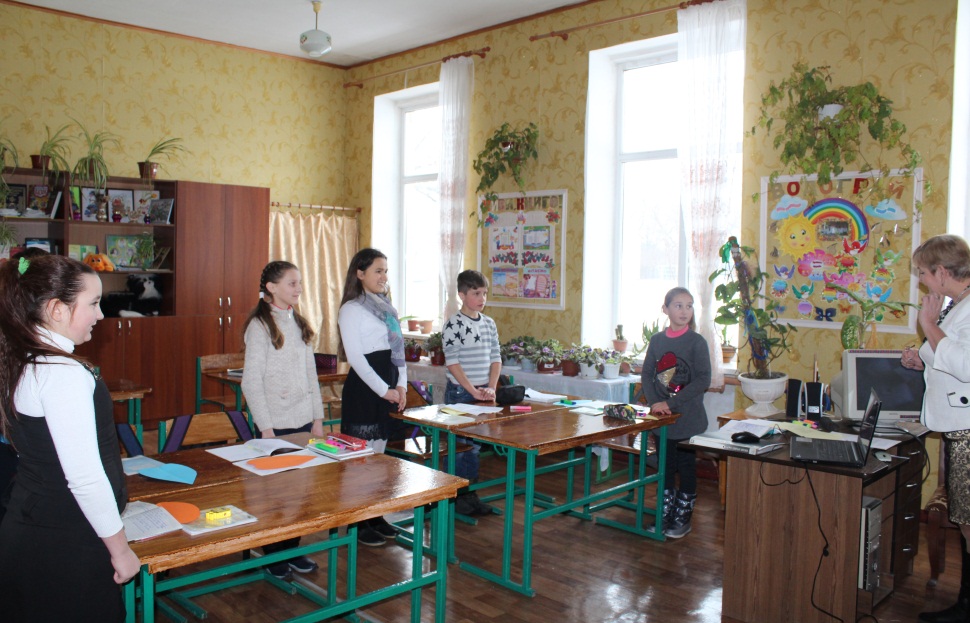 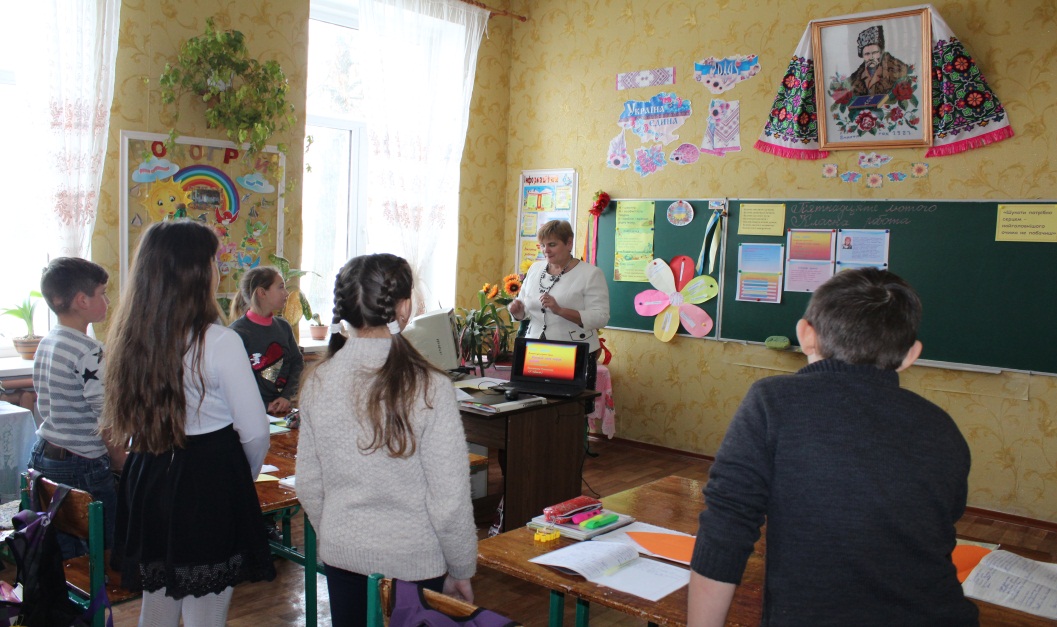 ВІТАННЯ: ПІДБЕРИ РИМУ
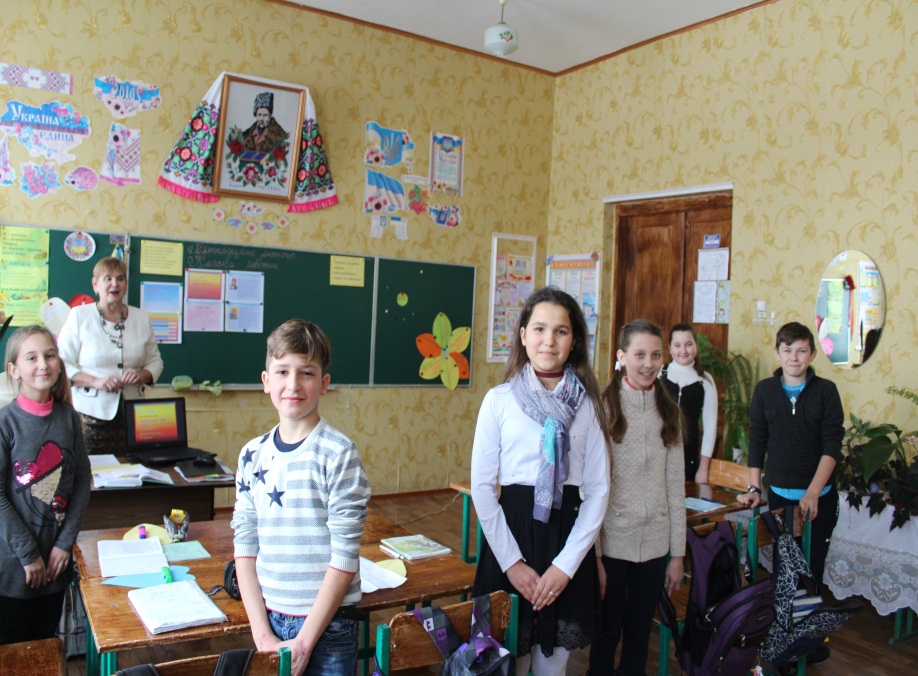 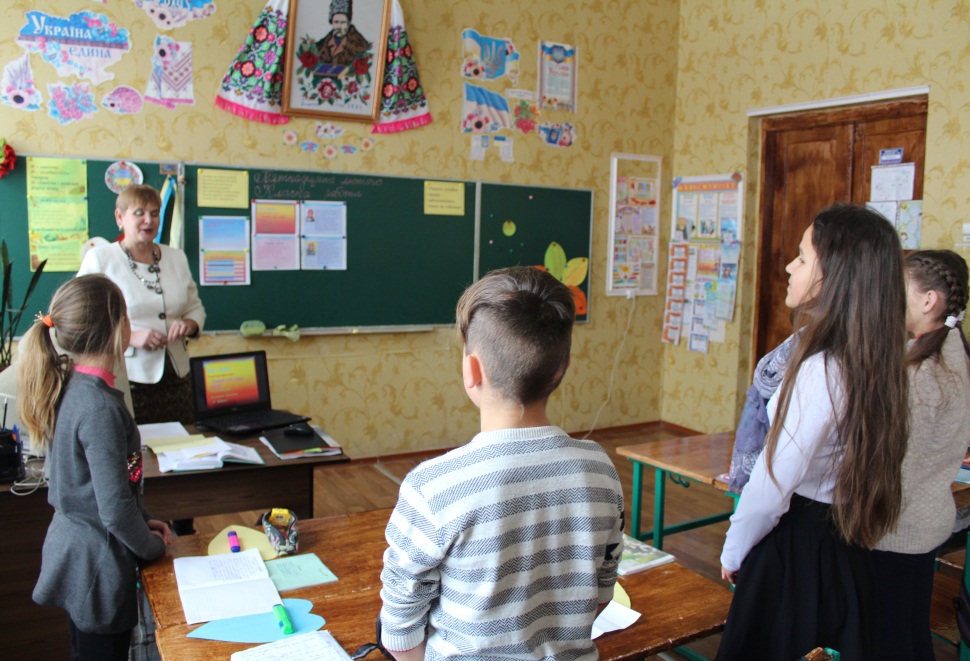 УРОК  УКРАЇНСЬКОЇ ЛІТЕРАТУРИ У 6 КЛАСІ НА ТЕМУ:
«ВІДКРИЙ СВОЄ СЕРЦЕ ЛЮДЯМ. ЗА ОПОВІДАННЯМ В.КОВАЛЕНКО «ПІДВАЛІ» 
ВЧИТЕЛЬ РОСЕНКО НАДІЯ ВОЛОДИМИРІВНА
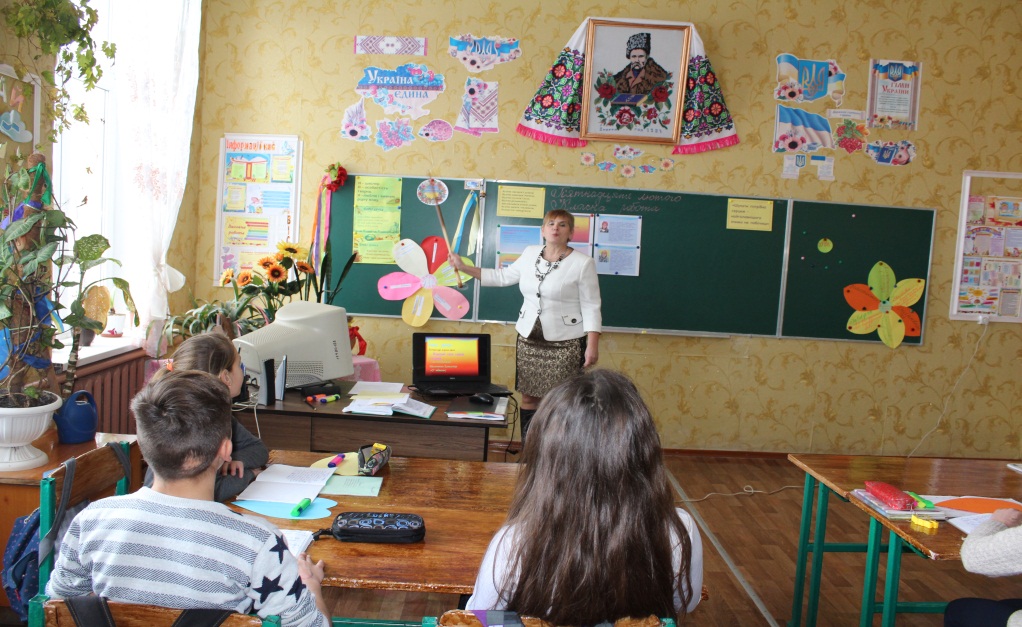 РЕФЛЕКСІЯ:   УРОКУ ПОТРІБНІ ГОЛОВА, ОЧІ, ВУХА, ГУБИ, РУКИ, НОГИ. А ЧОМУ?
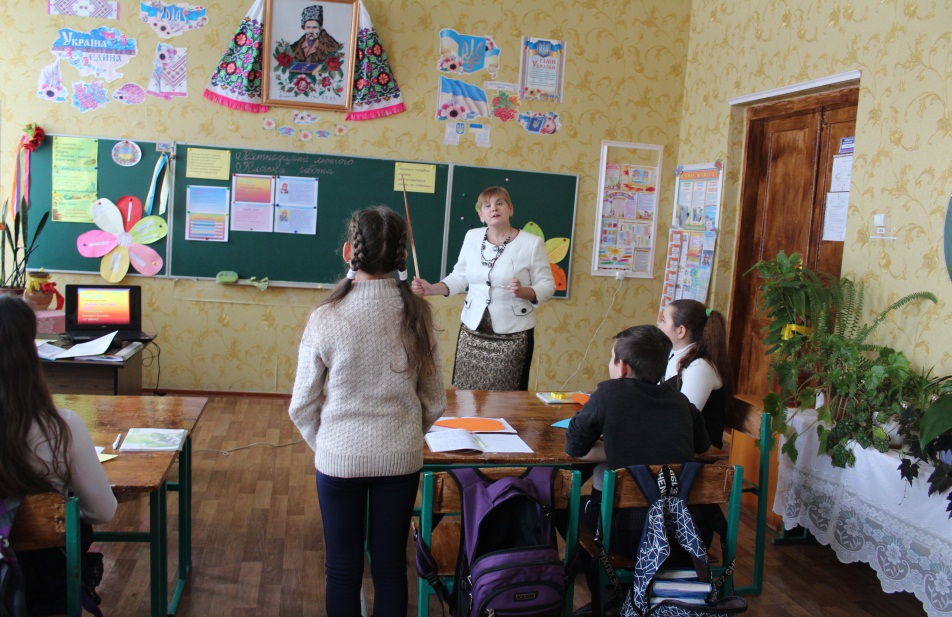 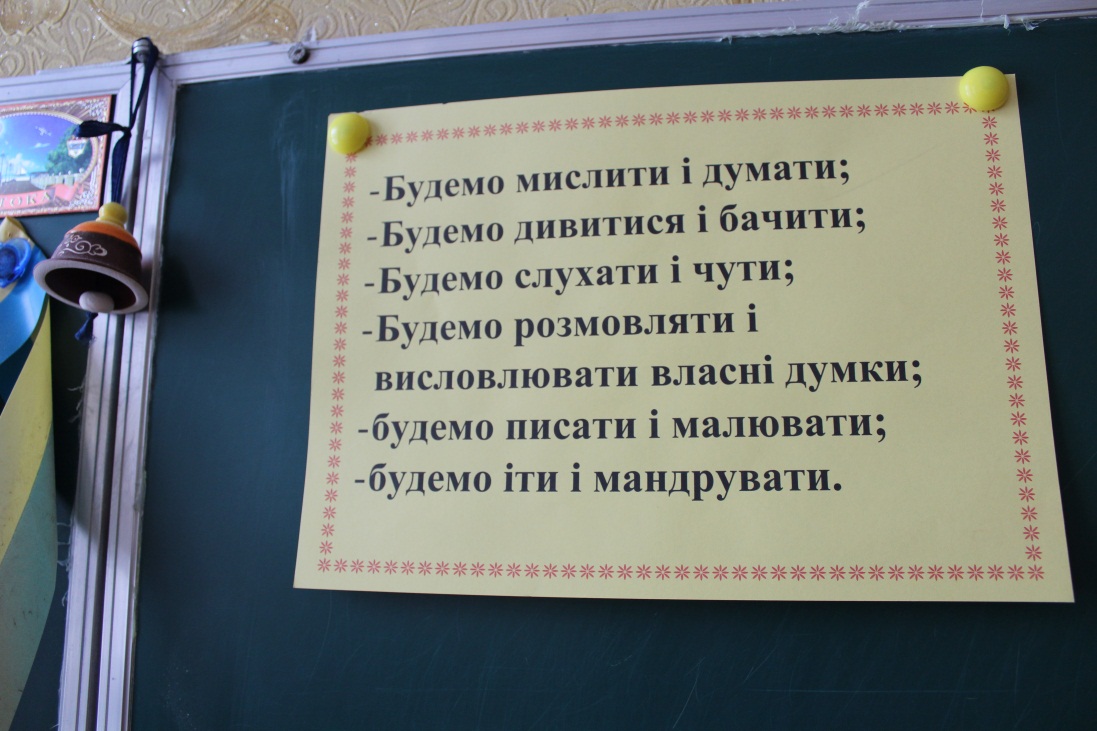 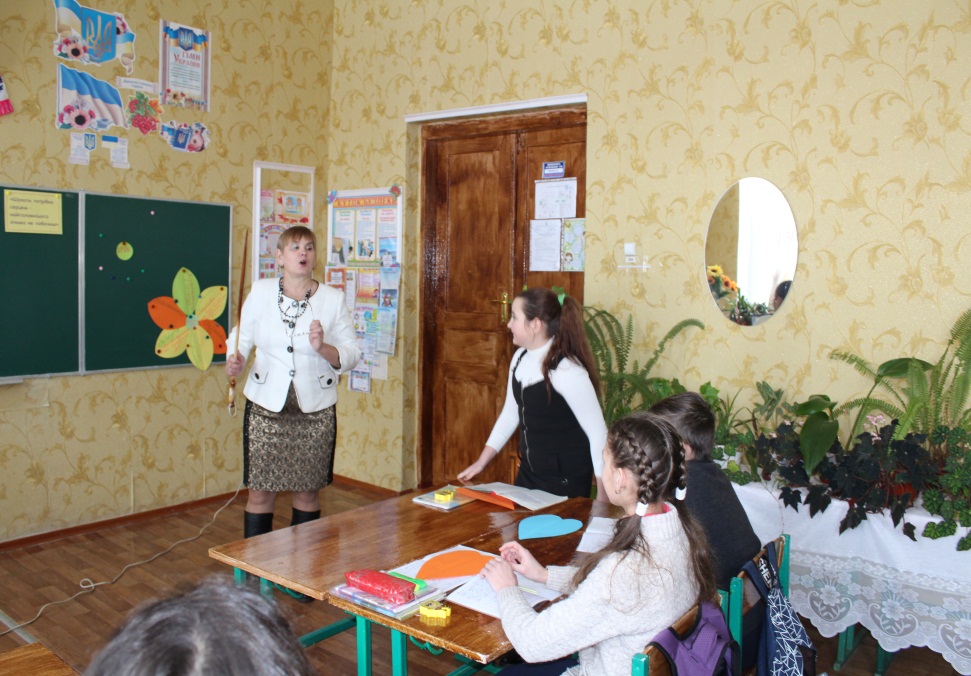 УРОК  УКРАЇНСЬКОЇ ЛІТЕРАТУРИ У 6 КЛАСІ НА ТЕМУ:
«ВІДКРИЙ СВОЄ СЕРЦЕ ЛЮДЯМ. ЗА ОПОВІДАННЯМ В.КОВАЛЕНКО «ПІДВАЛІ» 
ВЧИТЕЛЬ РОСЕНКО НАДІЯ ВОЛОДИМИРІВНА
ДЕВІЗ УРОКУ
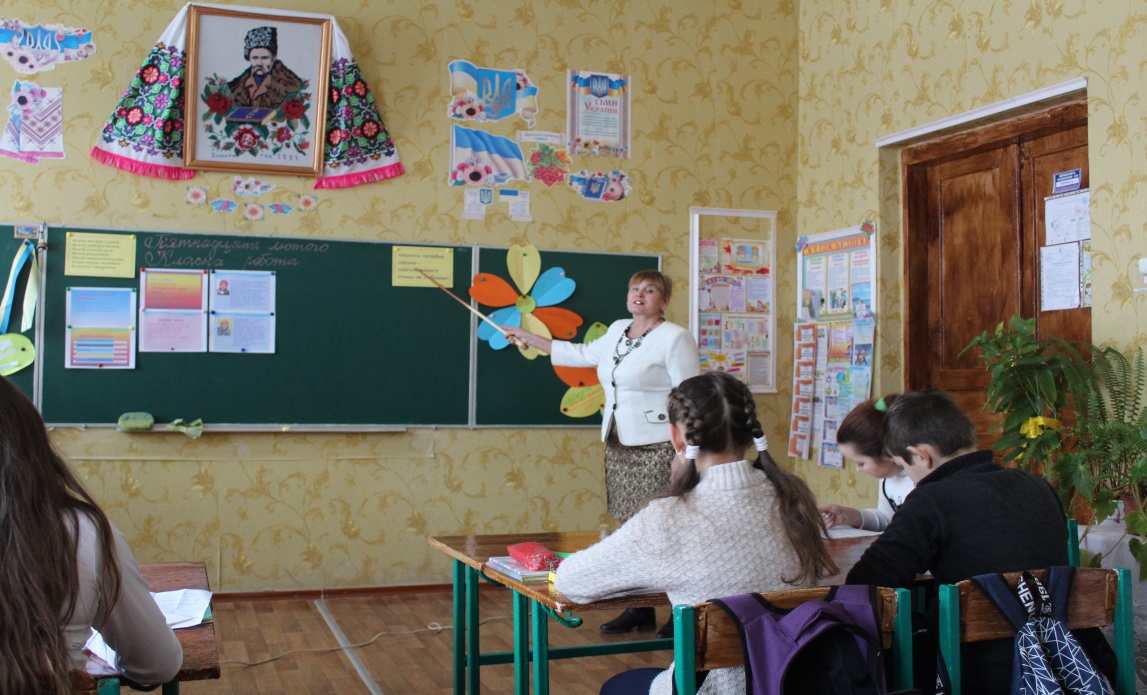 ПРОБЛЕМА: 
ЯК ВИ РОЗУМІЄТЕ ЦІ СЛОВА?
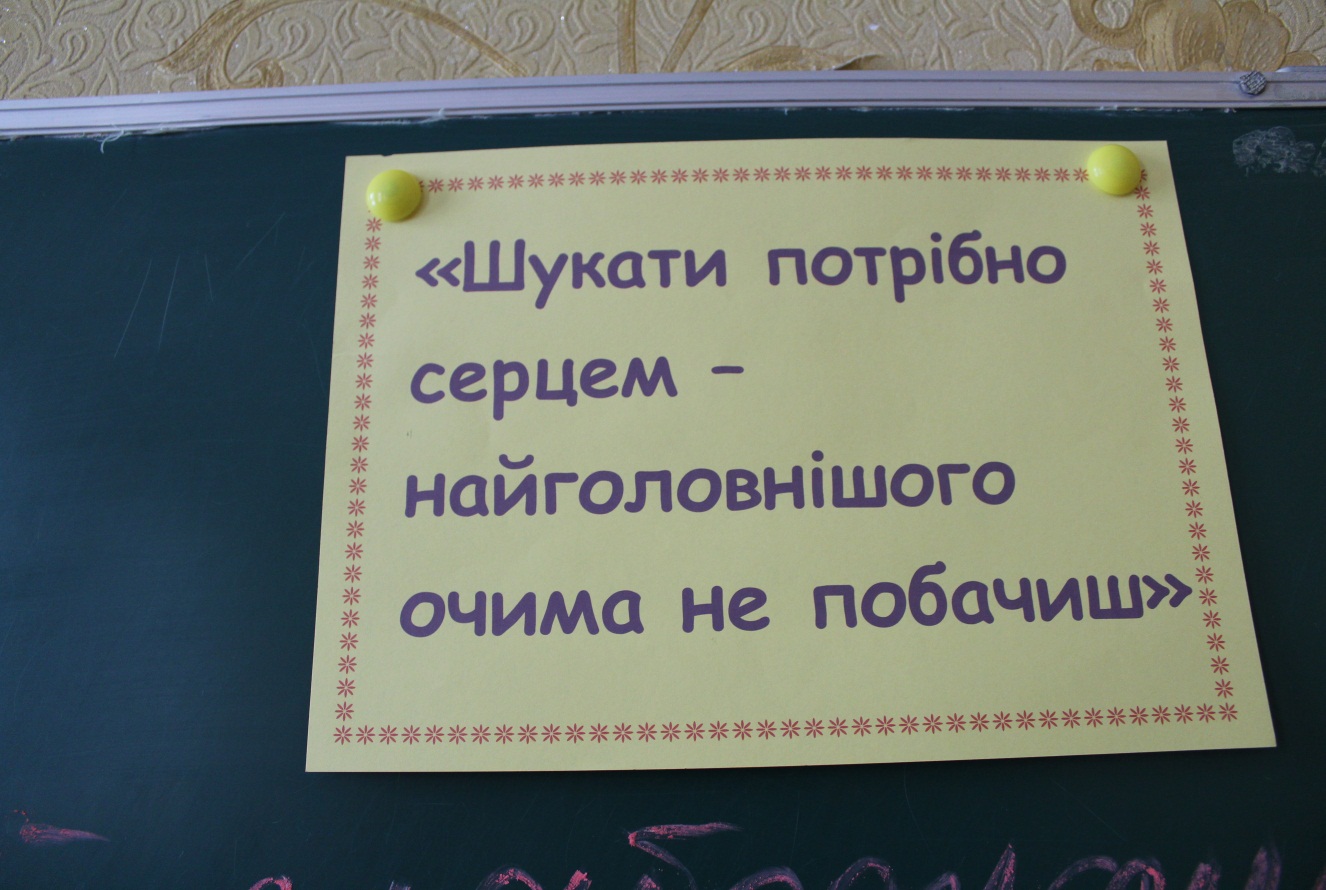 УРОК  УКРАЇНСЬКОЇ ЛІТЕРАТУРИ У 6 КЛАСІ НА ТЕМУ:
«ВІДКРИЙ СВОЄ СЕРЦЕ ЛЮДЯМ. ЗА ОПОВІДАННЯМ В.КОВАЛЕНКО «ПІДВАЛІ» 
ВЧИТЕЛЬ РОСЕНКО НАДІЯ ВОЛОДИМИРІВНА
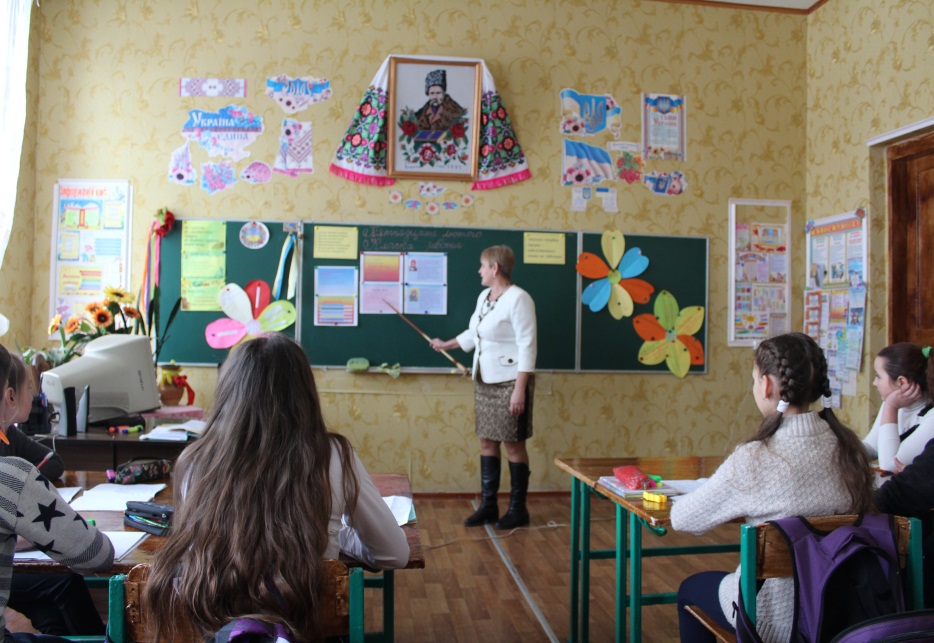 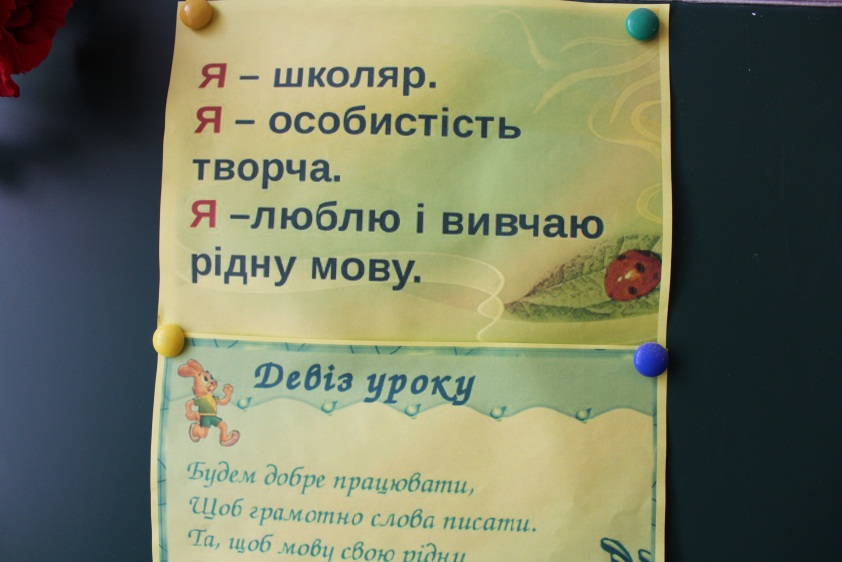 ПОВІДОМЛЕННЯ ТЕМИ, ЗАВДАНЬ УРОКУ.
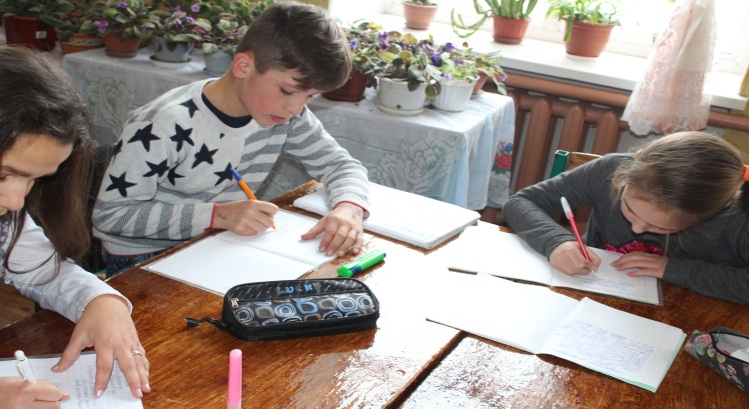 ЕПІГРАФ УРОКУ
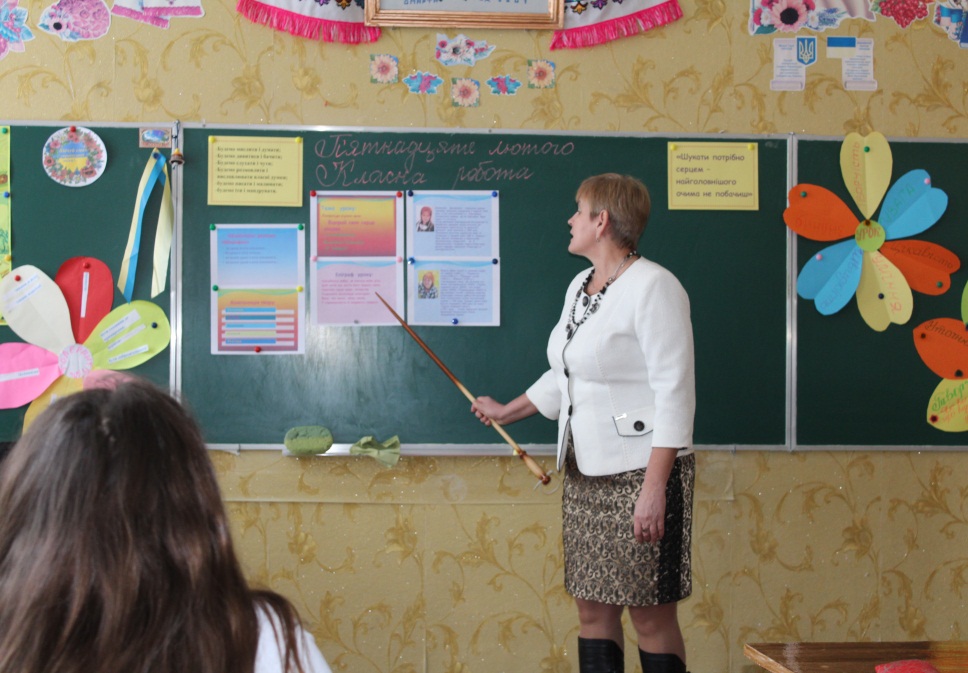 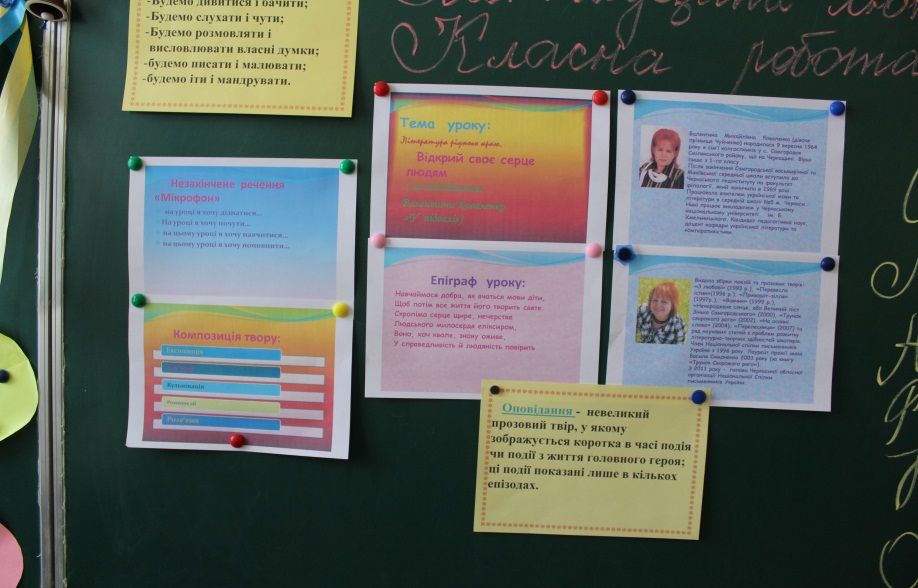 УРОК  УКРАЇНСЬКОЇ ЛІТЕРАТУРИ У 6 КЛАСІ НА ТЕМУ:
«ВІДКРИЙ СВОЄ СЕРЦЕ ЛЮДЯМ. ЗА ОПОВІДАННЯМ В.КОВАЛЕНКО «ПІДВАЛІ» 
ВЧИТЕЛЬ РОСЕНКО НАДІЯ ВОЛОДИМИРІВНА
ПРОБЛЕМНЕ НАВЧАННЯ
ЩО ВІЗЬМЕМО НА УРОК, ЩОБ ВІН БУВ ЦІКАВИМ?
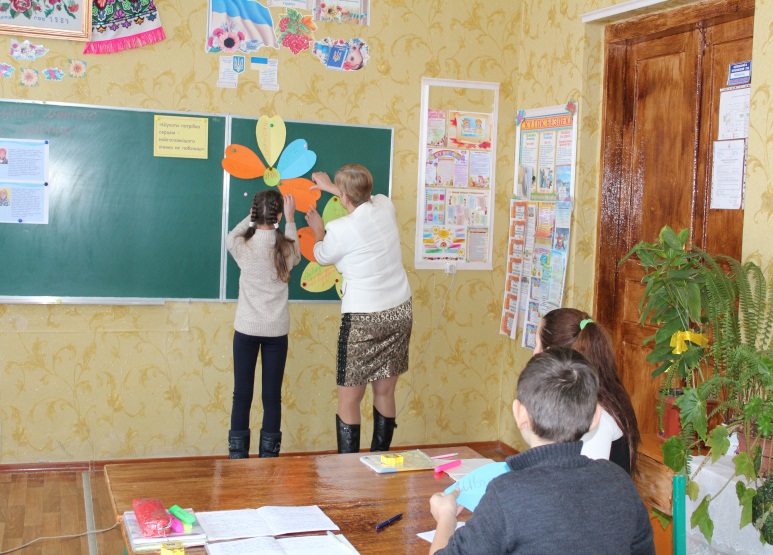 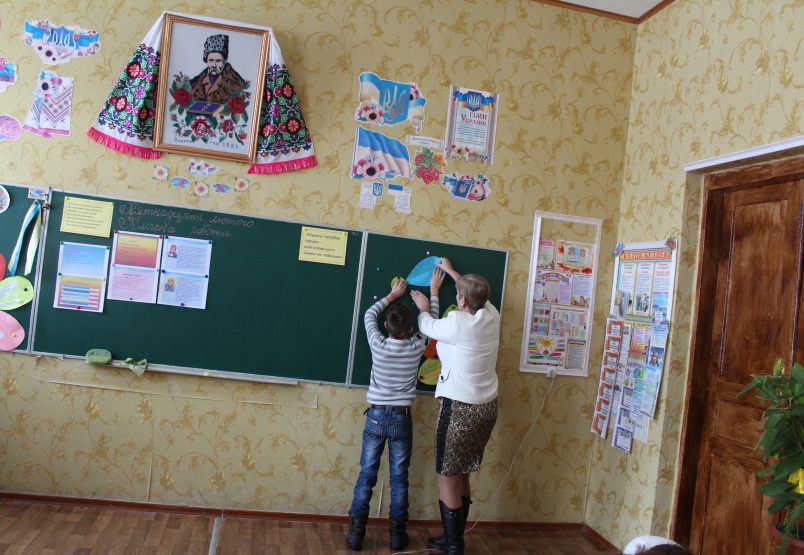 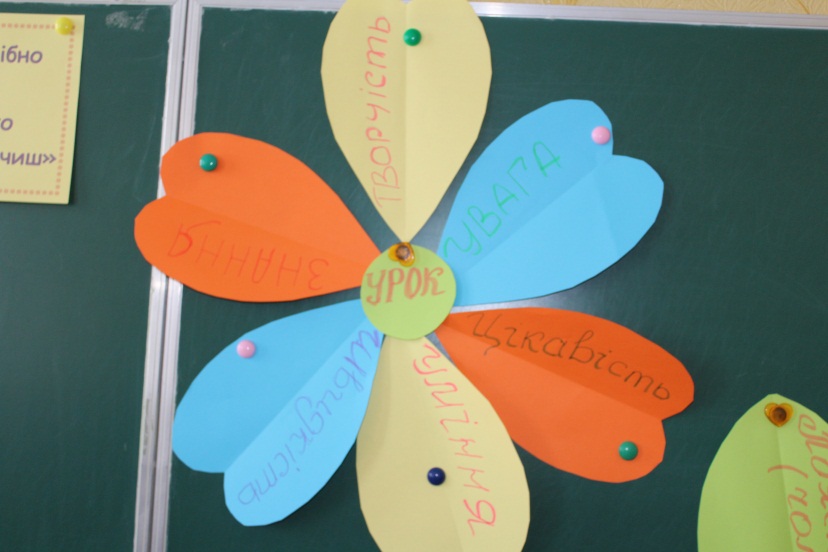 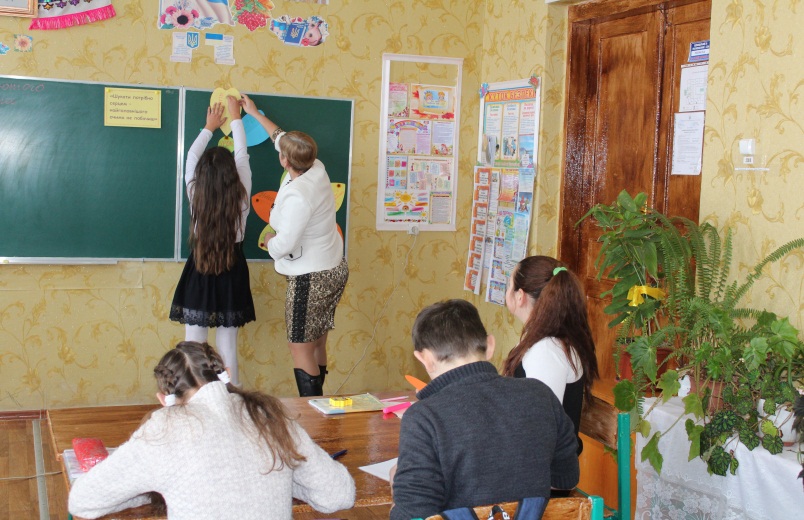 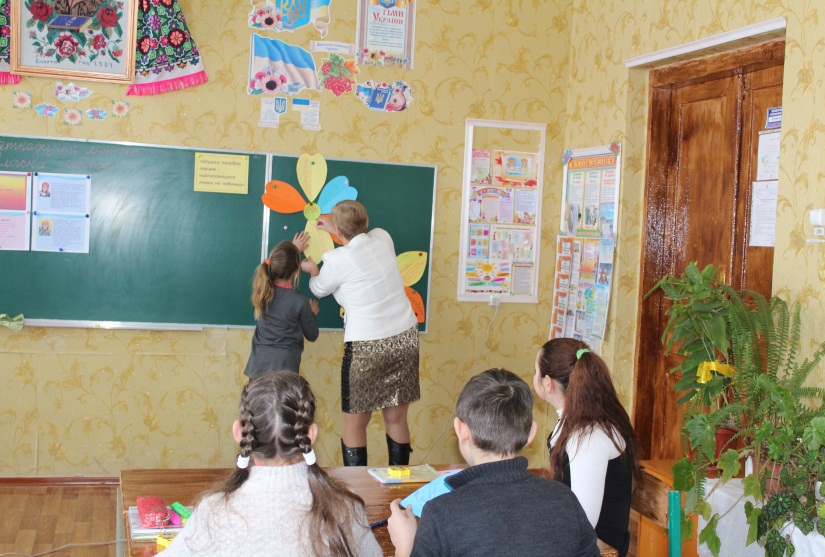 УРОК  УКРАЇНСЬКОЇ ЛІТЕРАТУРИ У 6 КЛАСІ НА ТЕМУ:
«ВІДКРИЙ СВОЄ СЕРЦЕ ЛЮДЯМ. ЗА ОПОВІДАННЯМ В.КОВАЛЕНКО «ПІДВАЛІ» 
ВЧИТЕЛЬ РОСЕНКО НАДІЯ ВОЛОДИМИРІВНА
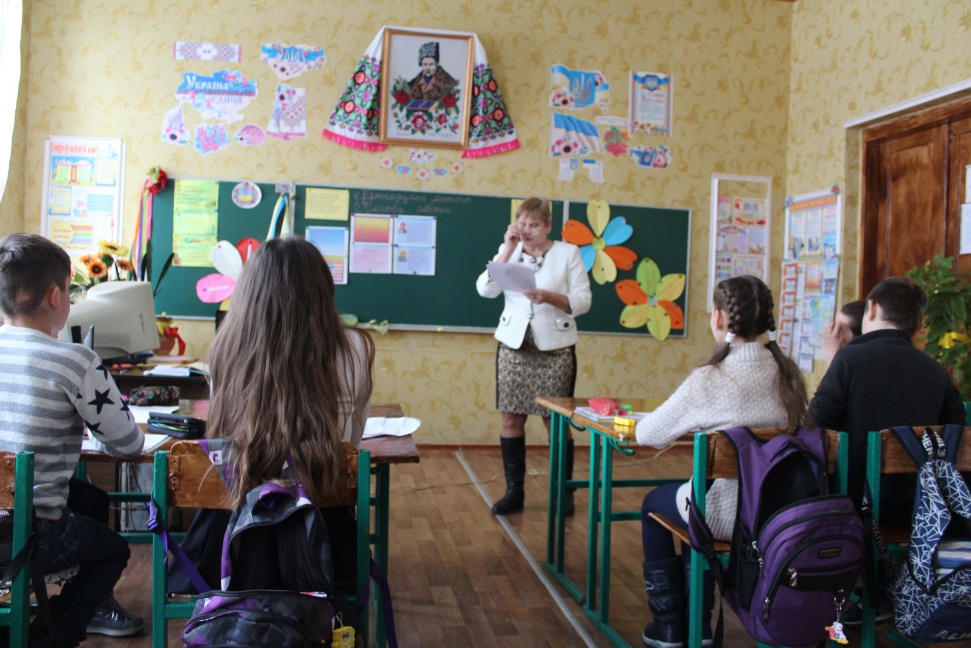 РОЗПОВІДЬ ВЧИТЕЛЯ 
ПРО СОЦІАЛЬНИХ СИРІТ
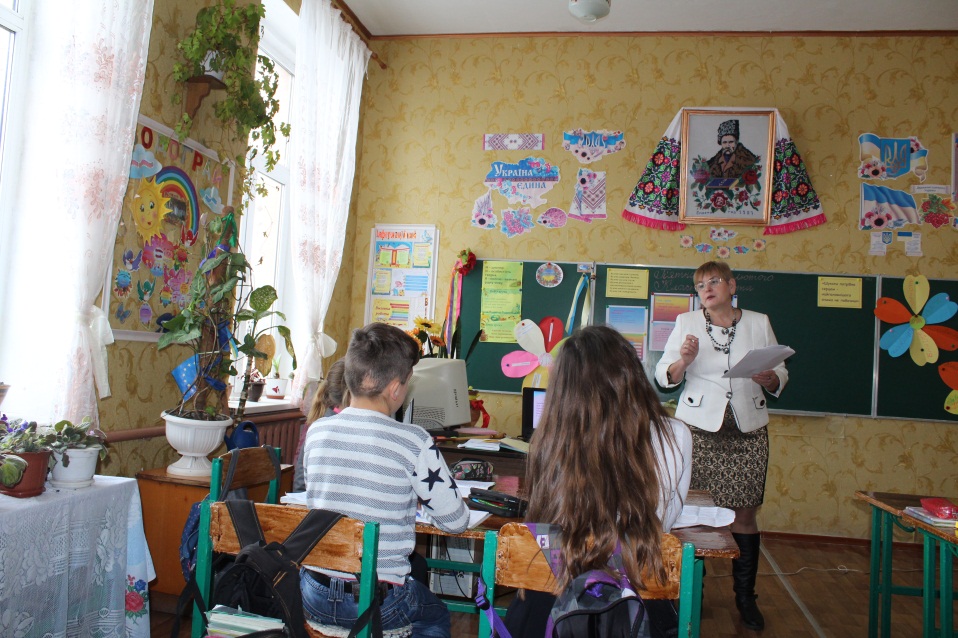 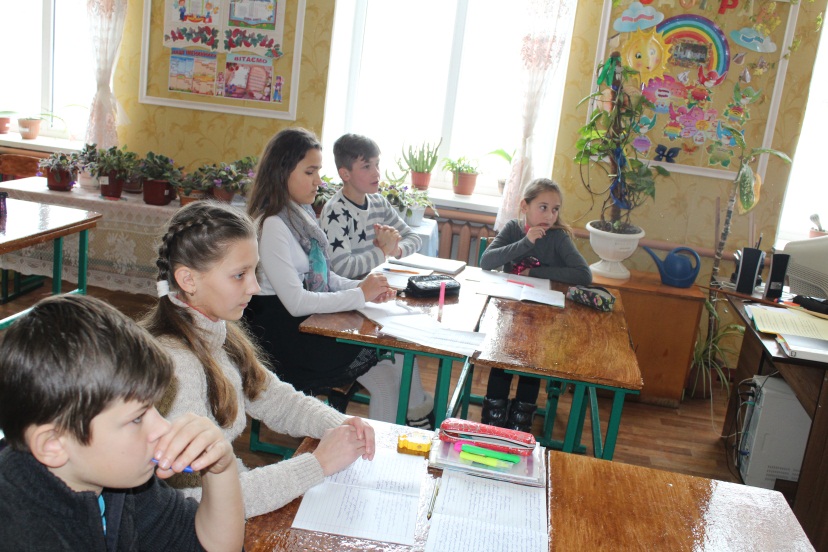 ПРОБЛЕМА:  ЧИ АКТУАЛЬНА ПРОБЛЕМА СОЦІАЛЬНИХ СИРІТ?
УРОК  УКРАЇНСЬКОЇ ЛІТЕРАТУРИ У 6 КЛАСІ НА ТЕМУ:
«ВІДКРИЙ СВОЄ СЕРЦЕ ЛЮДЯМ. ЗА ОПОВІДАННЯМ В.КОВАЛЕНКО «ПІДВАЛІ» 
ВЧИТЕЛЬ РОСЕНКО НАДІЯ ВОЛОДИМИРІВНА
РОЛЬОВА ГРА
УЧЕНИЦЯ В РОЛІ ПИСЬМЕННИЦІ РОЗПОВІДАЄ СВОЮ БІОГРАФІЮ
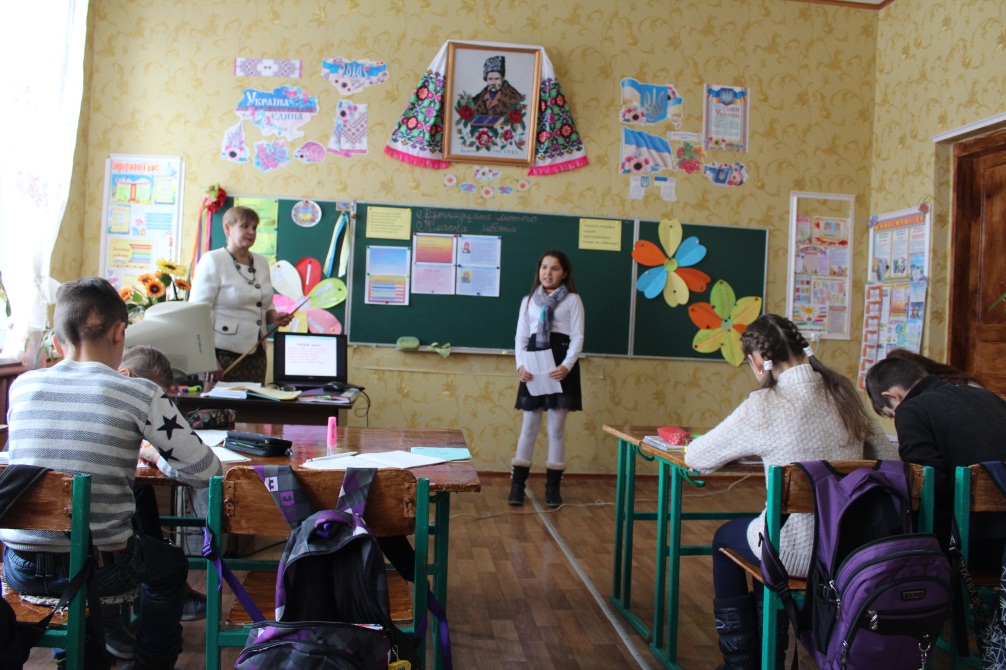 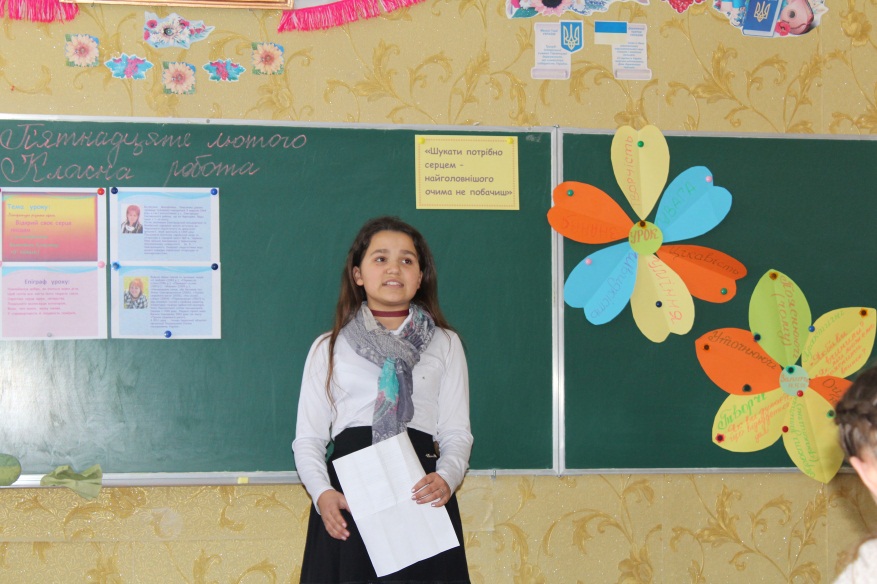 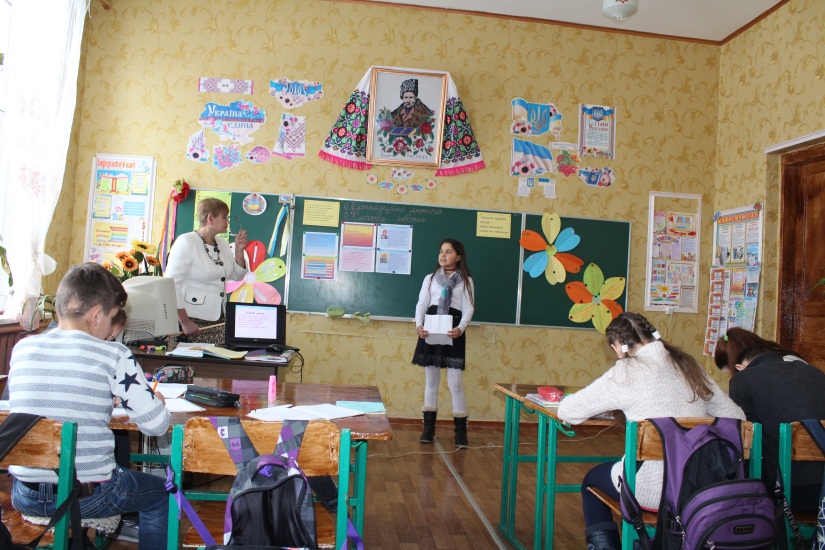 УРОК  УКРАЇНСЬКОЇ ЛІТЕРАТУРИ У 6 КЛАСІ НА ТЕМУ:
«ВІДКРИЙ СВОЄ СЕРЦЕ ЛЮДЯМ. ЗА ОПОВІДАННЯМ В.КОВАЛЕНКО «ПІДВАЛІ» 
ВЧИТЕЛЬ РОСЕНКО НАДІЯ ВОЛОДИМИРІВНА
СЛОВНИКОВА РОБОТА
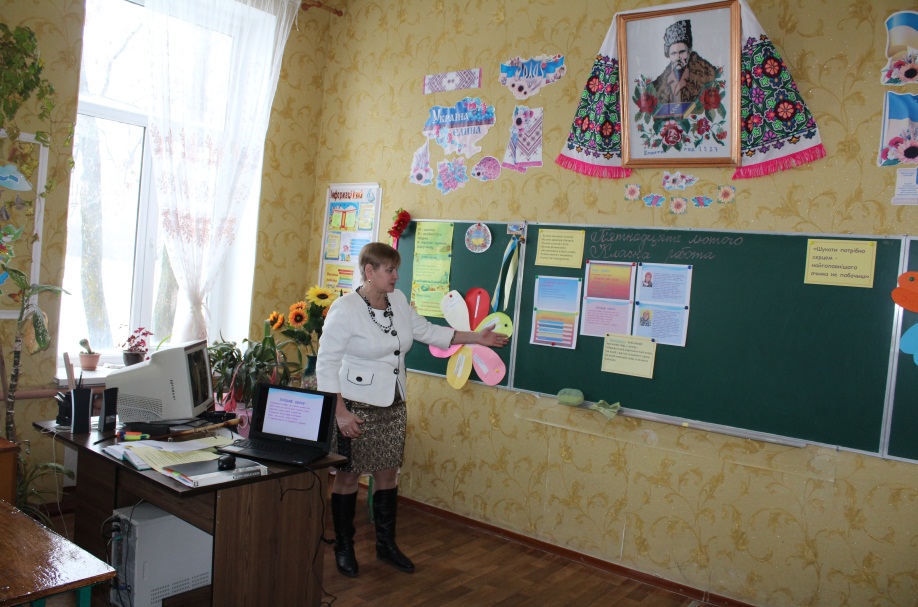 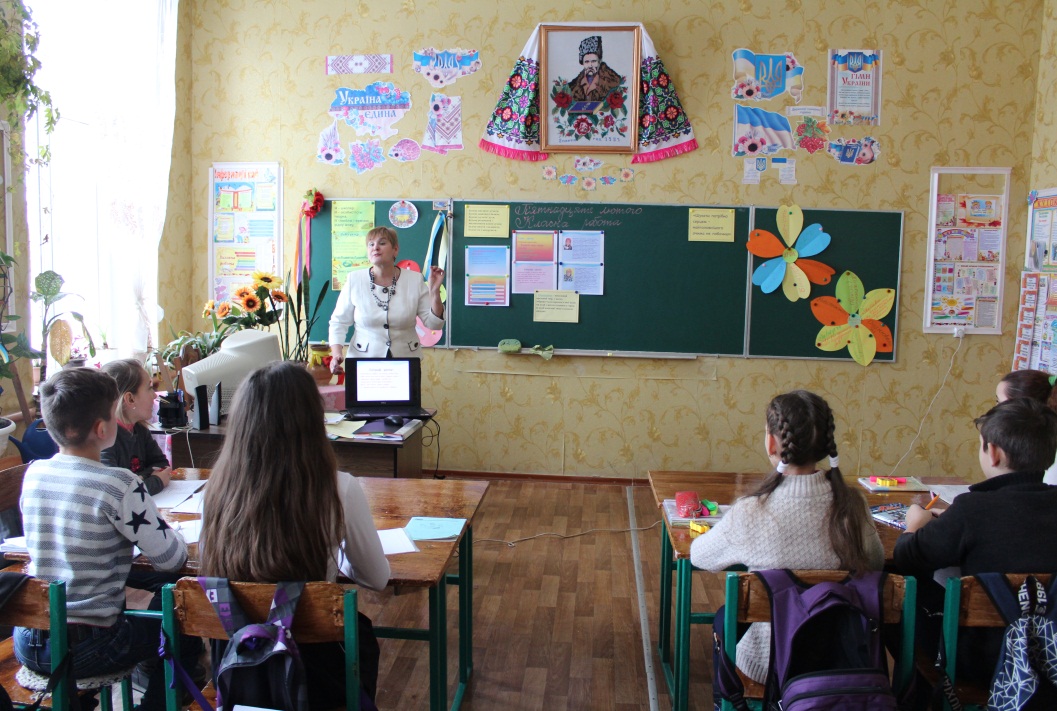 УРОК  УКРАЇНСЬКОЇ ЛІТЕРАТУРИ У 6 КЛАСІ НА ТЕМУ:
«ВІДКРИЙ СВОЄ СЕРЦЕ ЛЮДЯМ. ЗА ОПОВІДАННЯМ В.КОВАЛЕНКО «ПІДВАЛІ» 
ВЧИТЕЛЬ РОСЕНКО НАДІЯ ВОЛОДИМИРІВНА
РОБОТА ЗА ОПОВІДАННЯМ В ПАРІ: ВЧИТЕЛЬ –УЧЕНЬ
ФРОНТАЛЬНА БЕСІДА
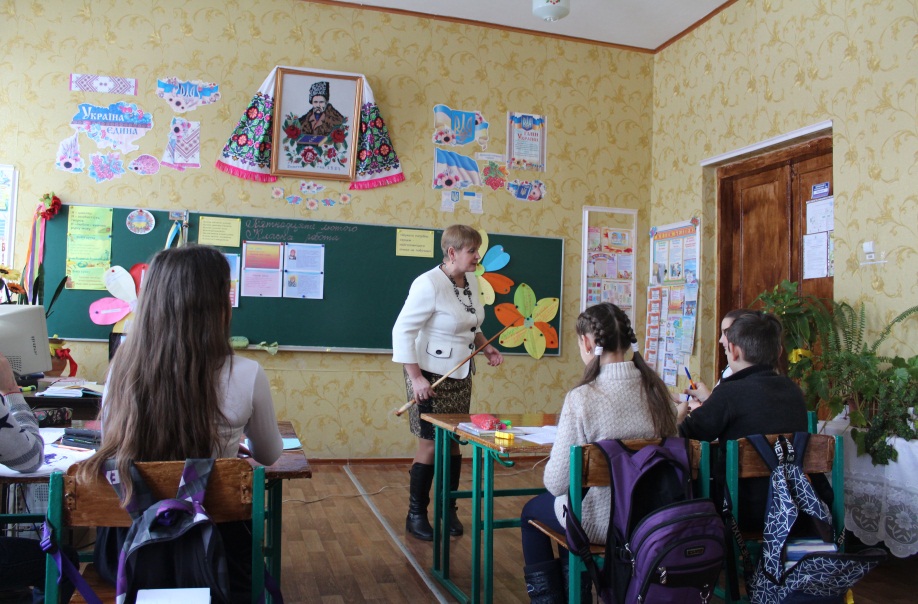 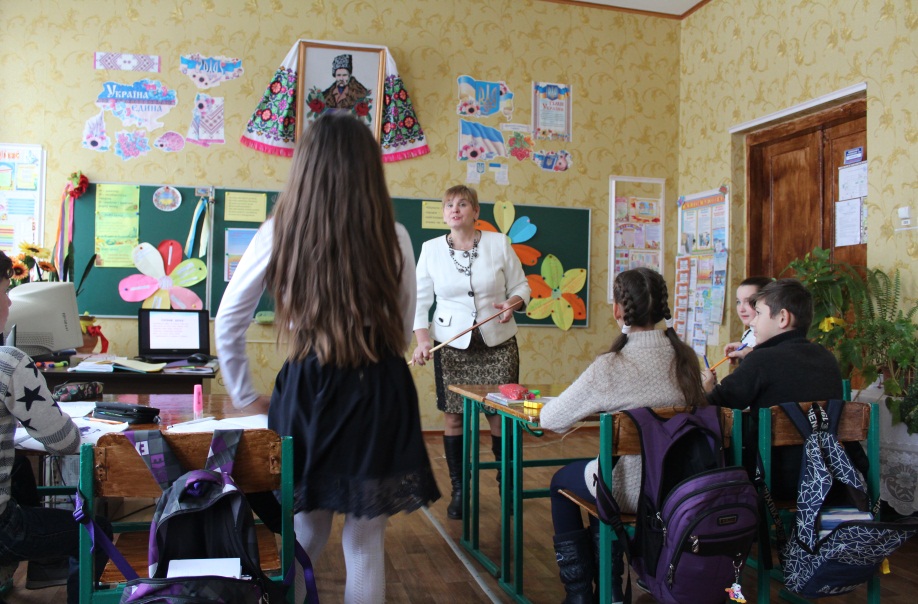 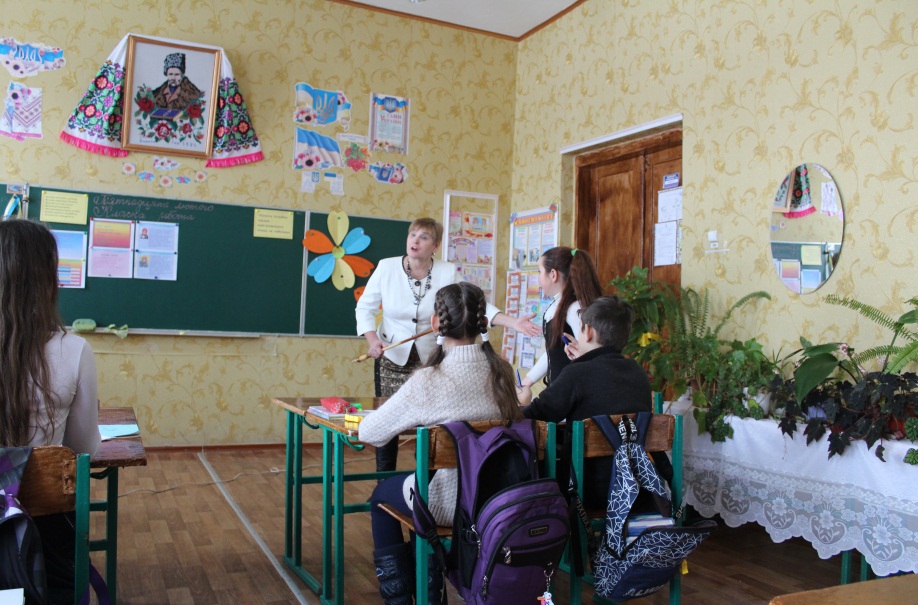 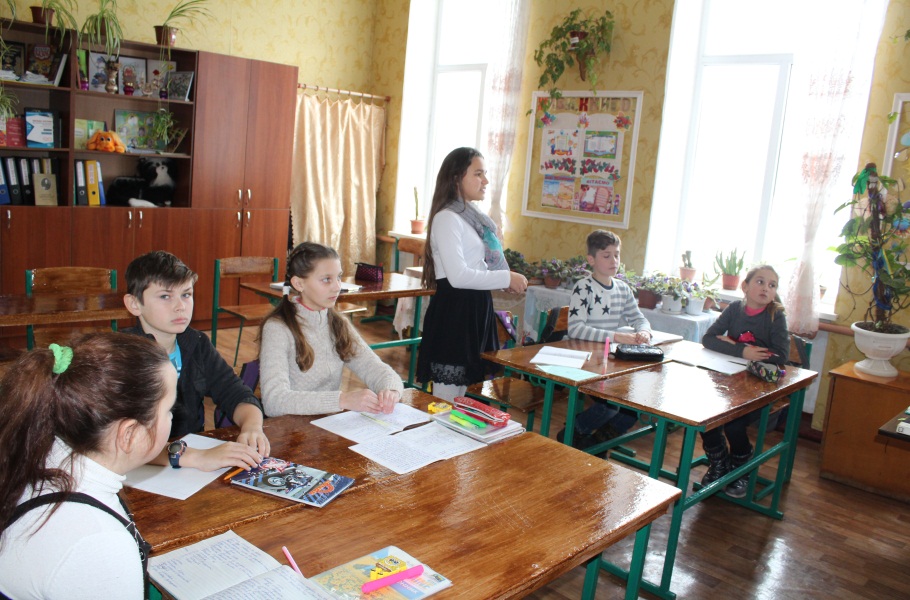 УРОК  УКРАЇНСЬКОЇ ЛІТЕРАТУРИ У 6 КЛАСІ НА ТЕМУ:
«ВІДКРИЙ СВОЄ СЕРЦЕ ЛЮДЯМ. ЗА ОПОВІДАННЯМ В.КОВАЛЕНКО «ПІДВАЛІ» 
ВЧИТЕЛЬ РОСЕНКО НАДІЯ ВОЛОДИМИРІВНА
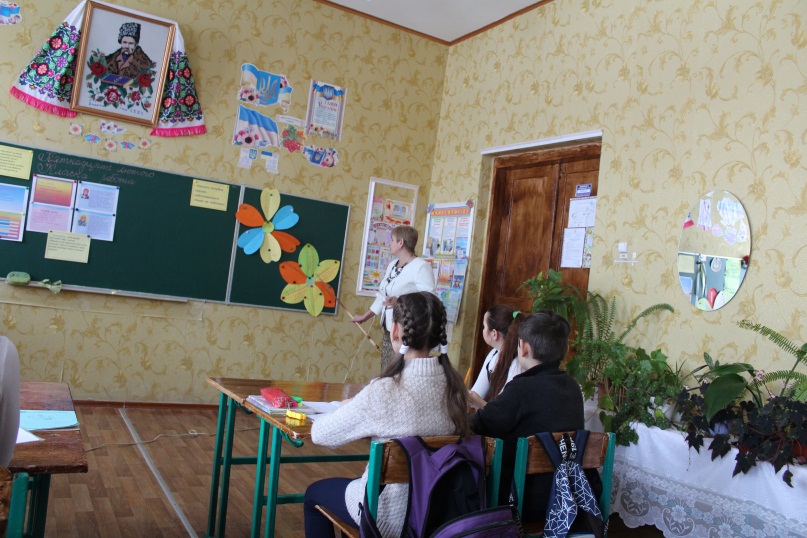 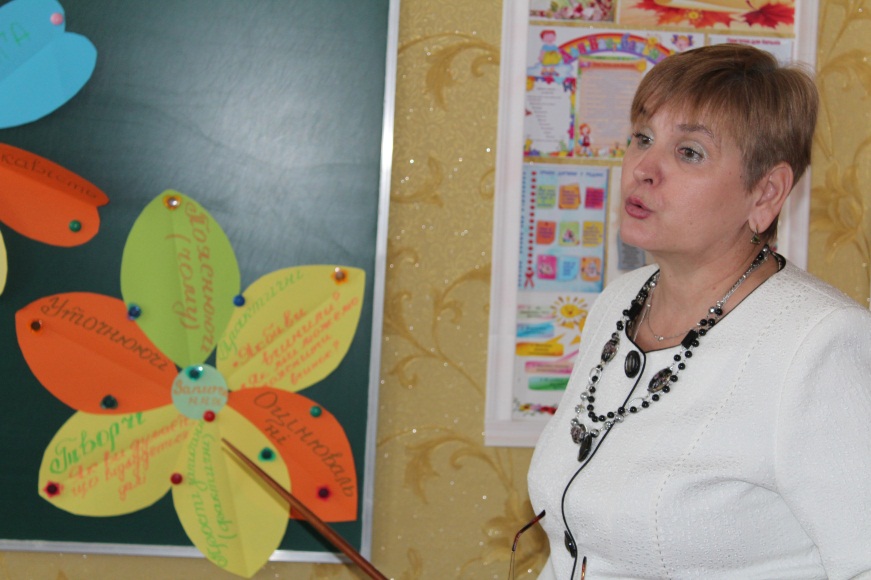 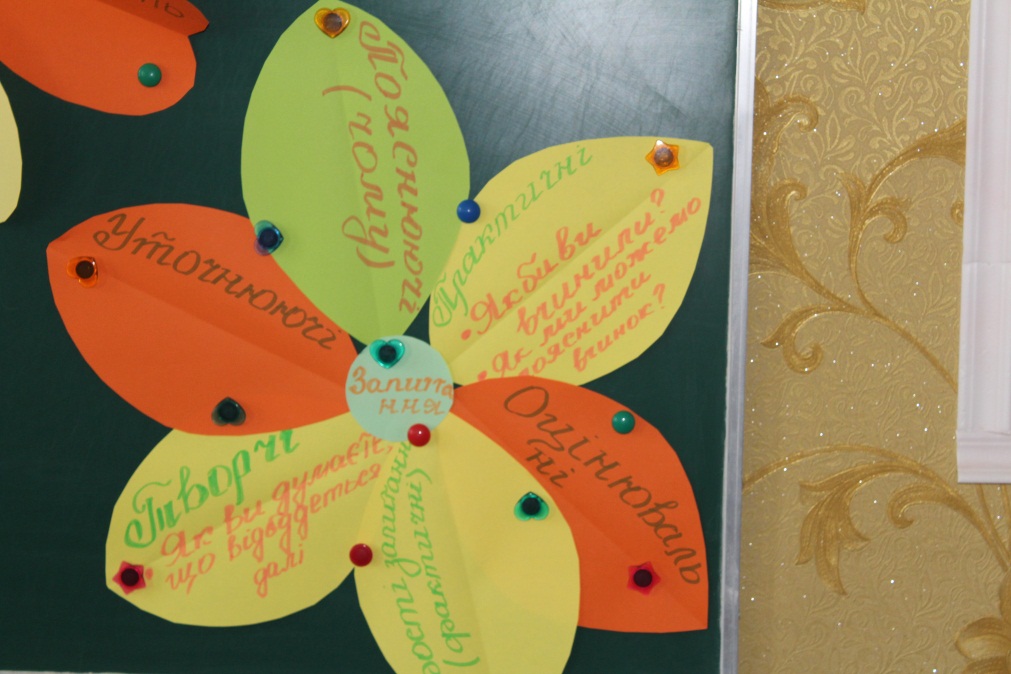 ЗВ’ЯЗОК З ТЕОРІЄЮ ЛІТЕРАТУРИ:

ВИДИ ЗАПИТАНЬ
УРОК  УКРАЇНСЬКОЇ ЛІТЕРАТУРИ У 6 КЛАСІ НА ТЕМУ:
«ВІДКРИЙ СВОЄ СЕРЦЕ ЛЮДЯМ. ЗА ОПОВІДАННЯМ В.КОВАЛЕНКО «ПІДВАЛІ» 
ВЧИТЕЛЬ РОСЕНКО НАДІЯ ВОЛОДИМИРІВНА
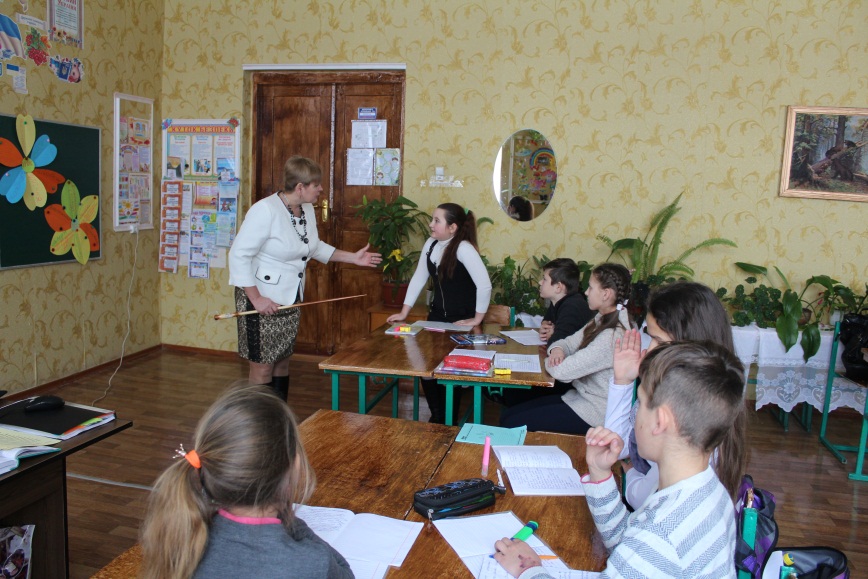 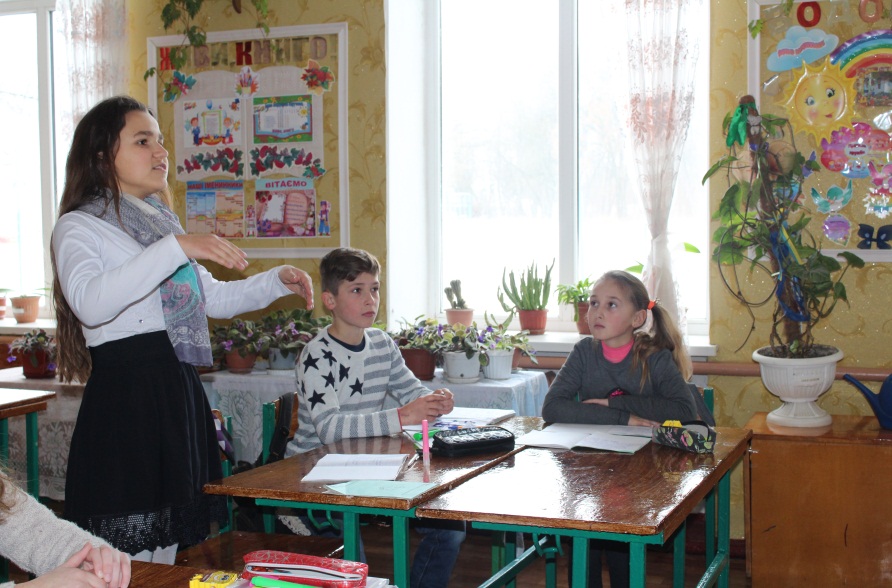 ГРА «ЗБЕРЕЖИ ОСТАННЄ СЛОВО ЗА СОБОЮ»
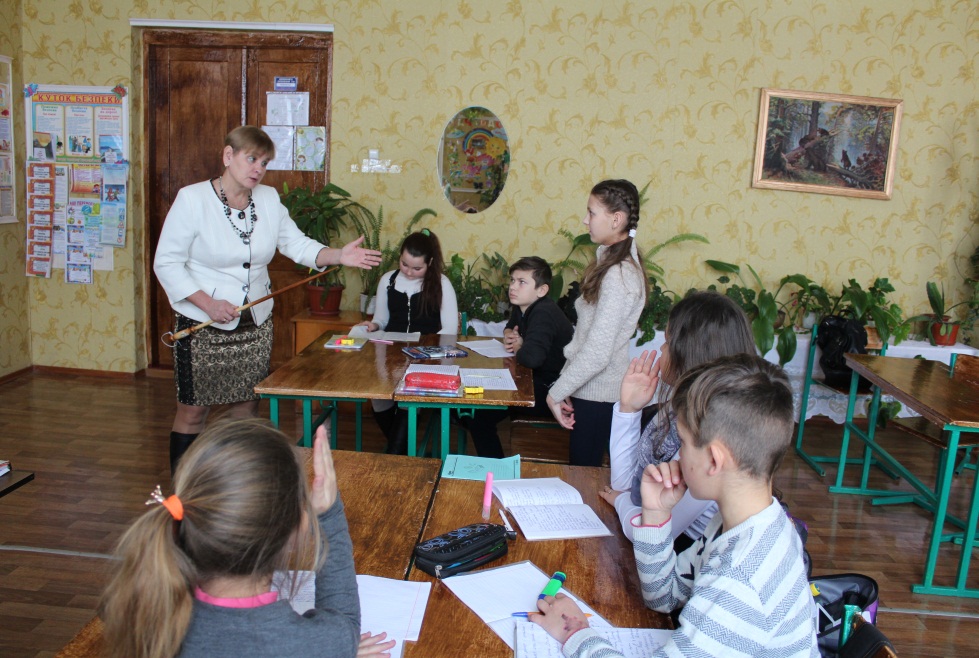 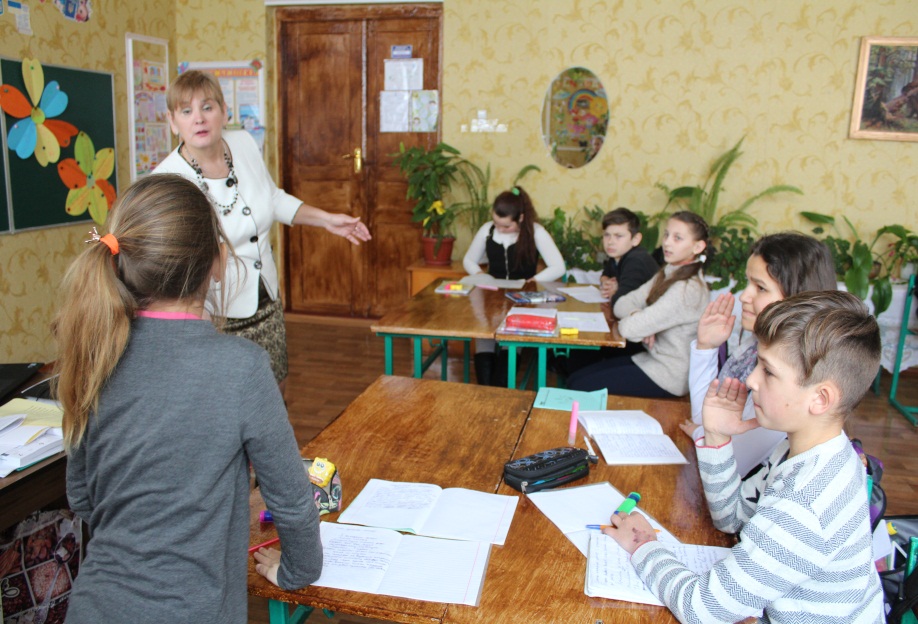 УРОК  УКРАЇНСЬКОЇ ЛІТЕРАТУРИ У 6 КЛАСІ НА ТЕМУ:
«ВІДКРИЙ СВОЄ СЕРЦЕ ЛЮДЯМ. ЗА ОПОВІДАННЯМ В.КОВАЛЕНКО «ПІДВАЛІ» 
ВЧИТЕЛЬ РОСЕНКО НАДІЯ ВОЛОДИМИРІВНА
ХВИЛИНА ВІДПОЧИНКУ
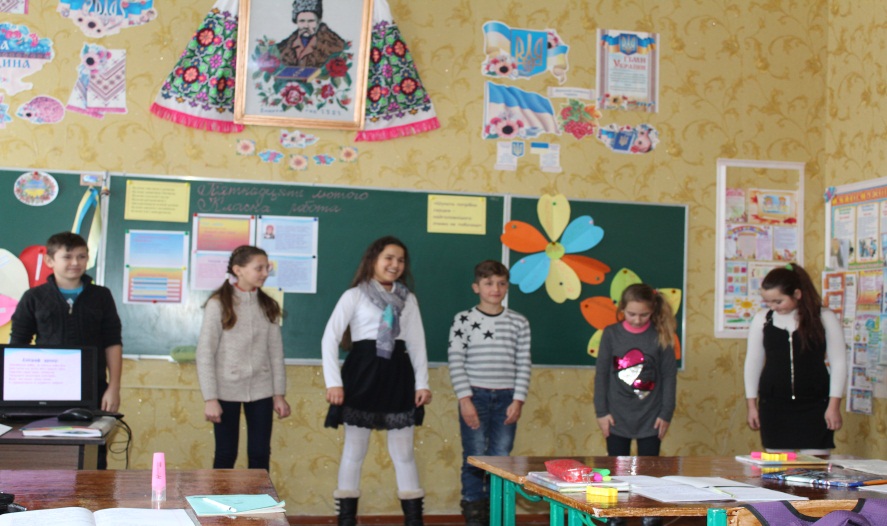 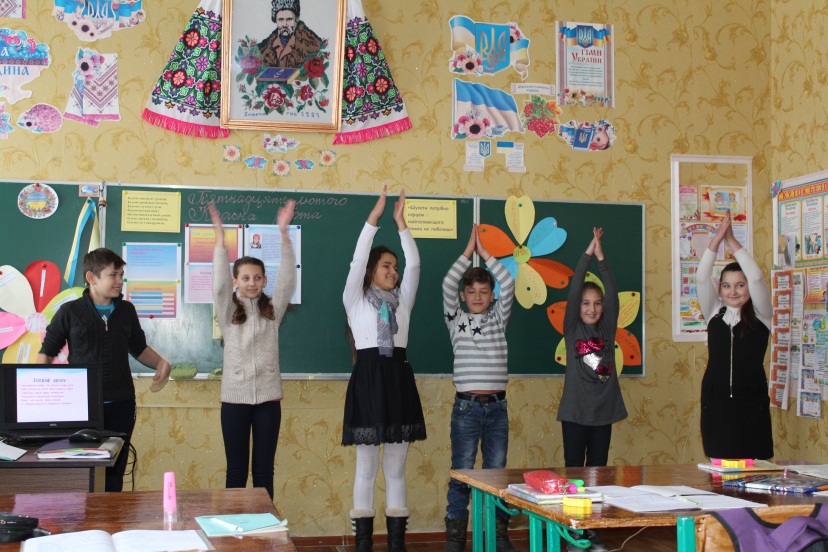 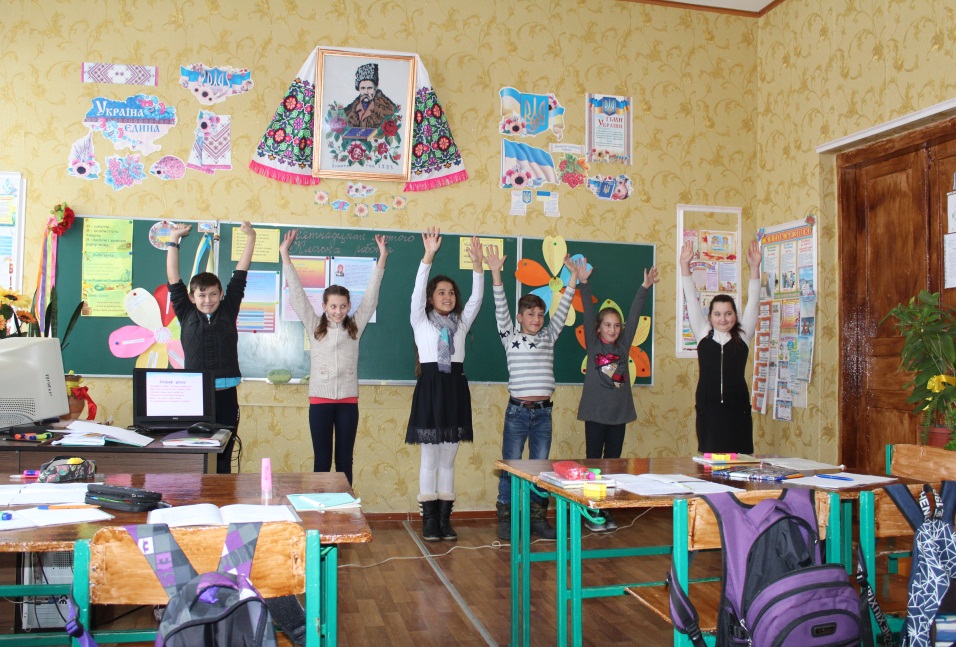 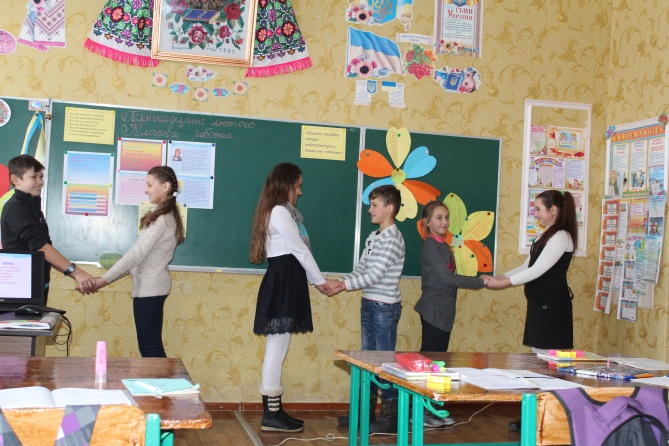 ЕКОЛОГІЧНЕ ВИХОВАННЯ:
 ЧИ НЕ ШКОДИШ ТИ ПРИРОДІ?
УРОК  УКРАЇНСЬКОЇ ЛІТЕРАТУРИ У 6 КЛАСІ НА ТЕМУ:
«ВІДКРИЙ СВОЄ СЕРЦЕ ЛЮДЯМ. ЗА ОПОВІДАННЯМ В.КОВАЛЕНКО «ПІДВАЛІ» 
ВЧИТЕЛЬ РОСЕНКО НАДІЯ ВОЛОДИМИРІВНА
МЕТОД «ВОДЯНІ КОЛА»
НАЗВАТИ РИСИ ВДАЧІ ГОЛОВНОГО ГЕРОЯ
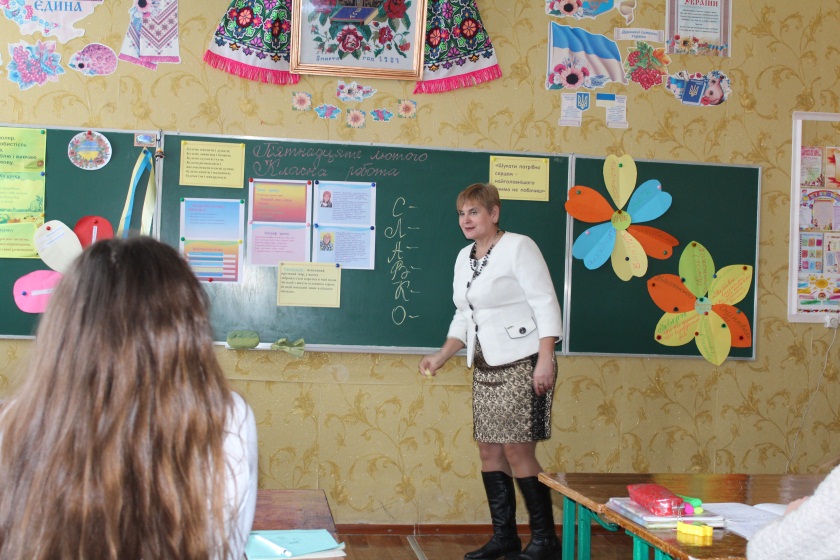 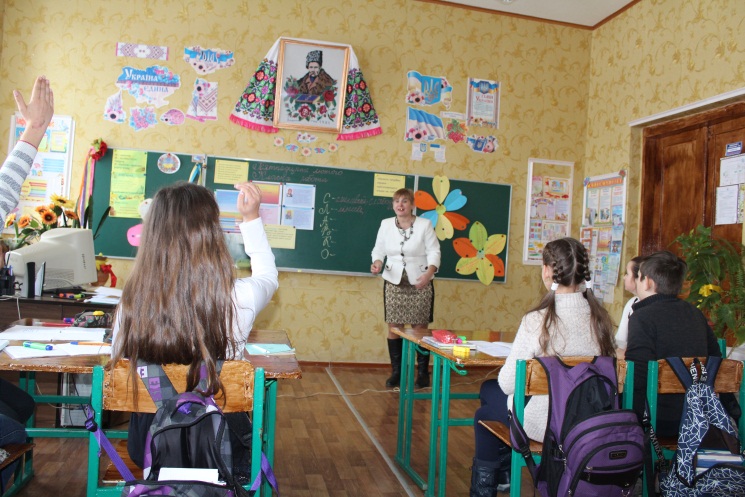 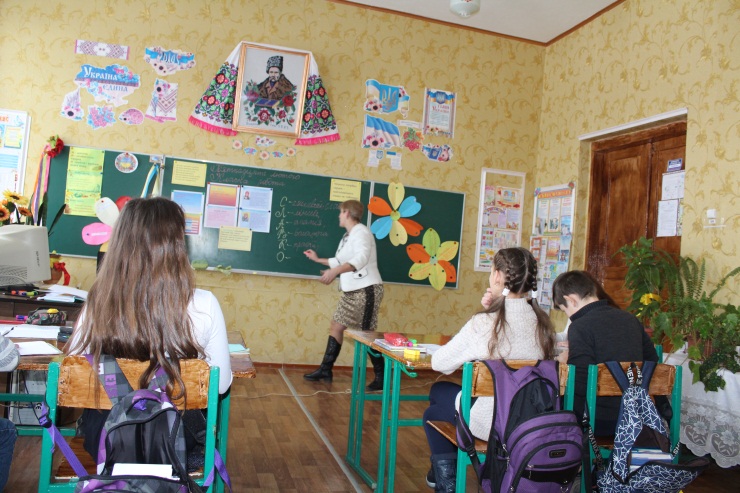 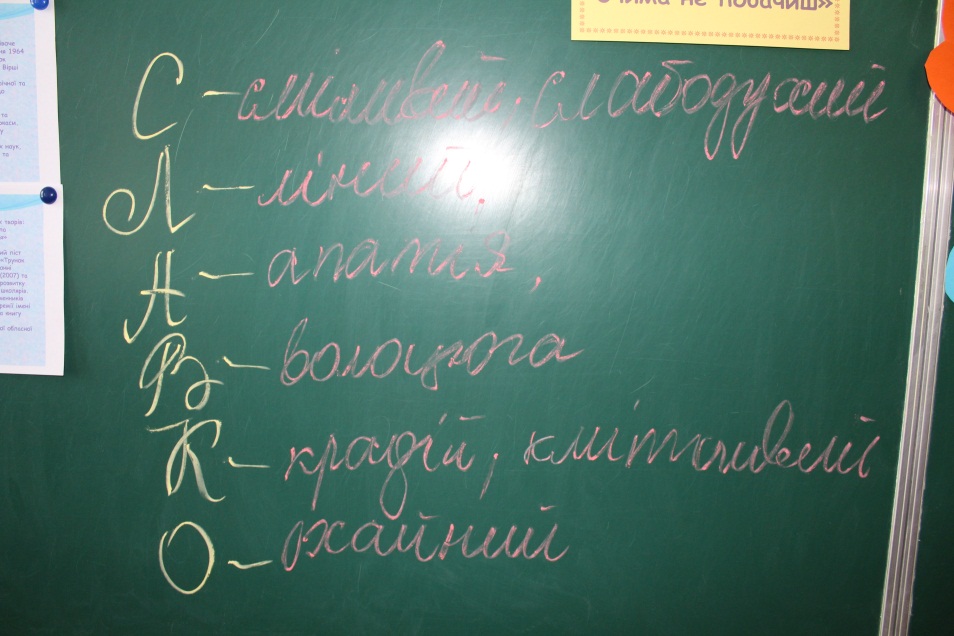 УРОК  УКРАЇНСЬКОЇ ЛІТЕРАТУРИ У 6 КЛАСІ НА ТЕМУ:
«ВІДКРИЙ СВОЄ СЕРЦЕ ЛЮДЯМ. ЗА ОПОВІДАННЯМ В.КОВАЛЕНКО «ПІДВАЛІ» 
ВЧИТЕЛЬ РОСЕНКО НАДІЯ ВОЛОДИМИРІВНА
ВИПЕРЕДЖУВАЛЬНЕ ЗАВДАННЯ
НАПИСАТИ ЕСЕ ЗА ТВОРОМ В.КОВАЛЕНКО «У ПІДВАЛІ»
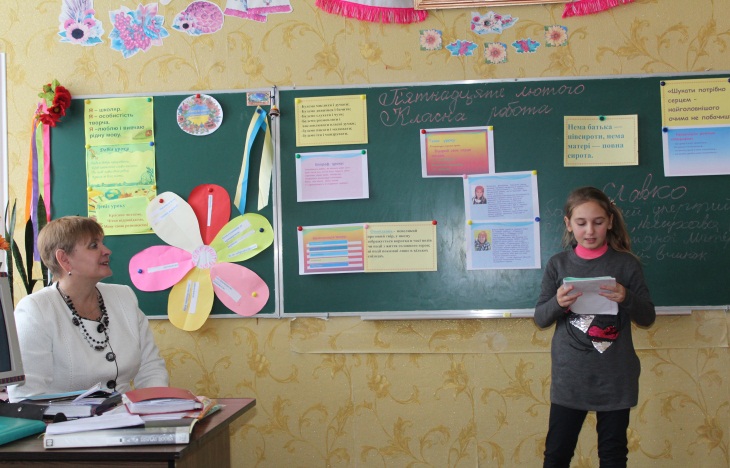 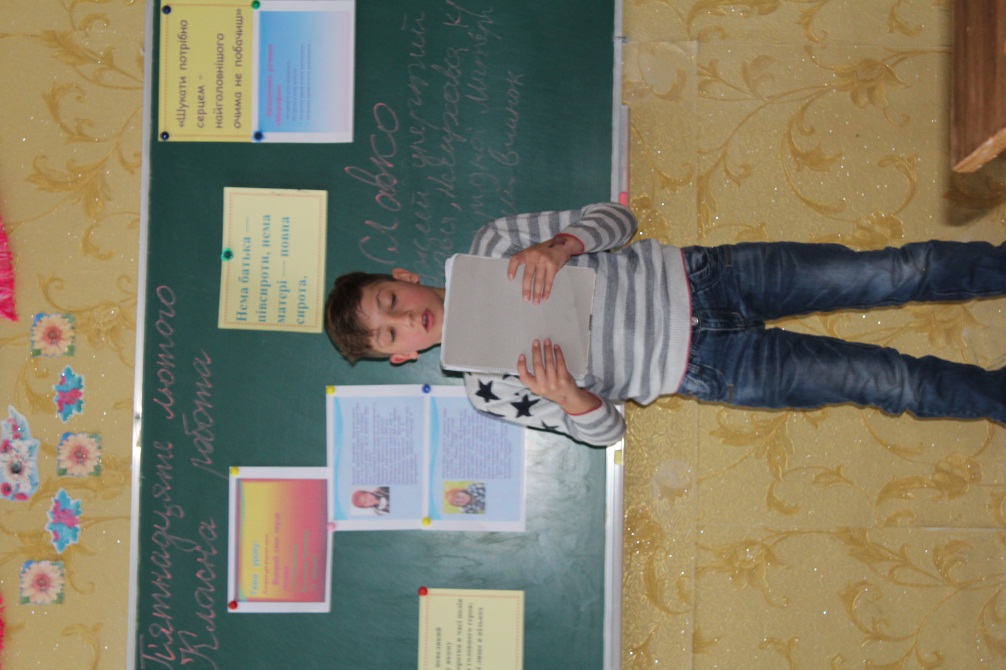 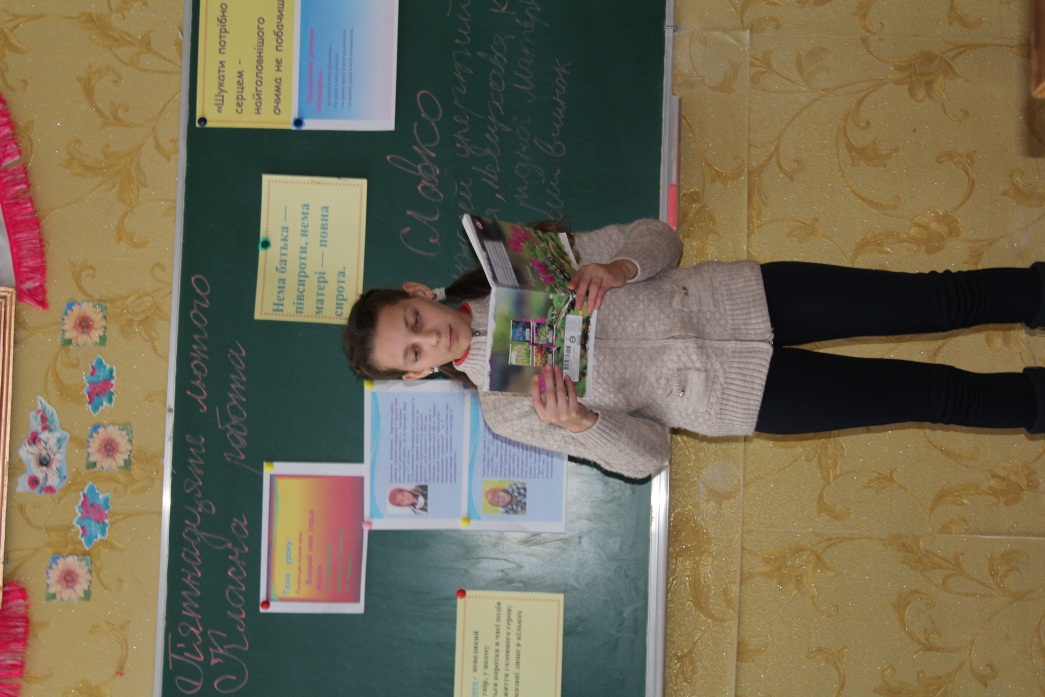 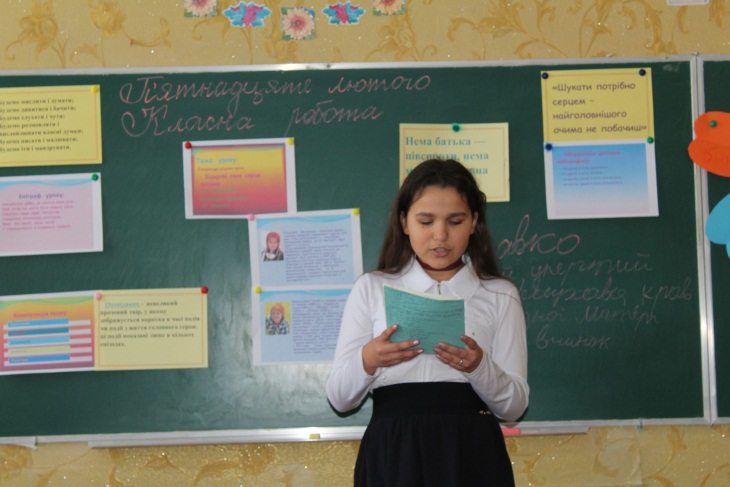 УРОК  УКРАЇНСЬКОЇ ЛІТЕРАТУРИ У 6 КЛАСІ НА ТЕМУ:
«ВІДКРИЙ СВОЄ СЕРЦЕ ЛЮДЯМ. ЗА ОПОВІДАННЯМ В.КОВАЛЕНКО «ПІДВАЛІ» 
ВЧИТЕЛЬ РОСЕНКО НАДІЯ ВОЛОДИМИРІВНА
ГРА «РОЗСИПАНОЧКА»
СКЛАСТИ ПРИСЛІВ’Я ІЗ ПОДАНИХ СЛІВ І ПОЯСНИТИ, ЯК ВОНО СТОСУЄТЬСЯ УРОКУ.
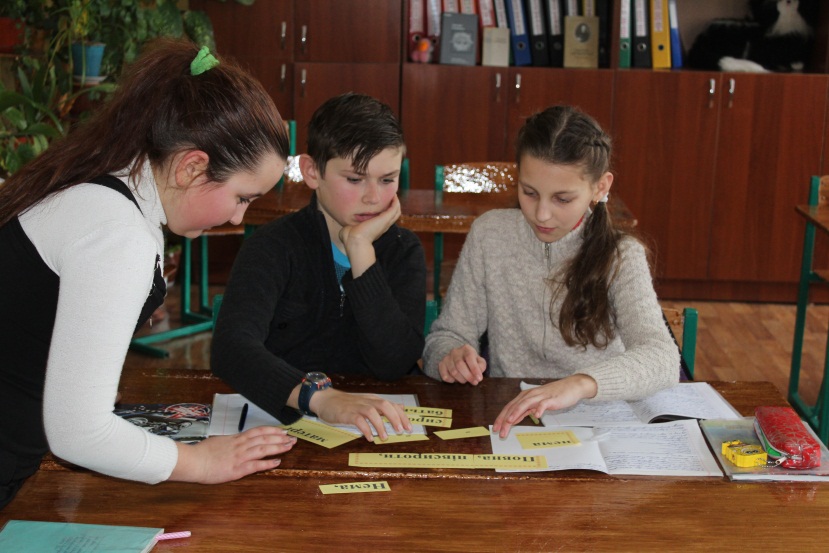 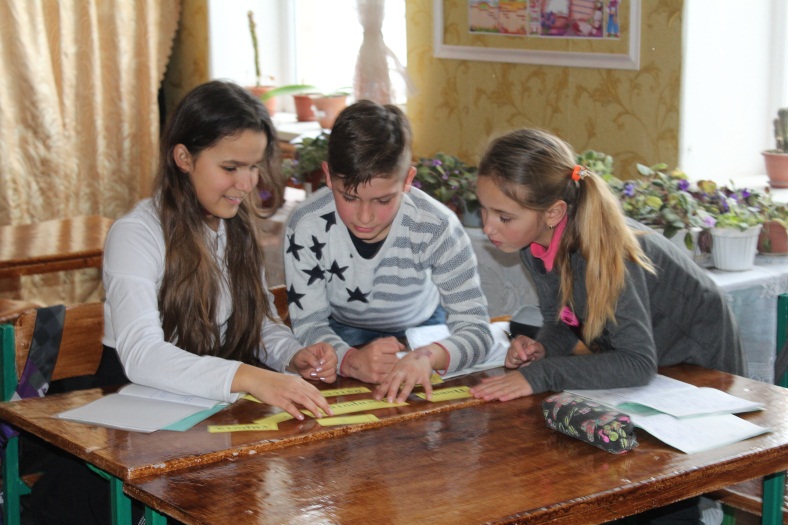 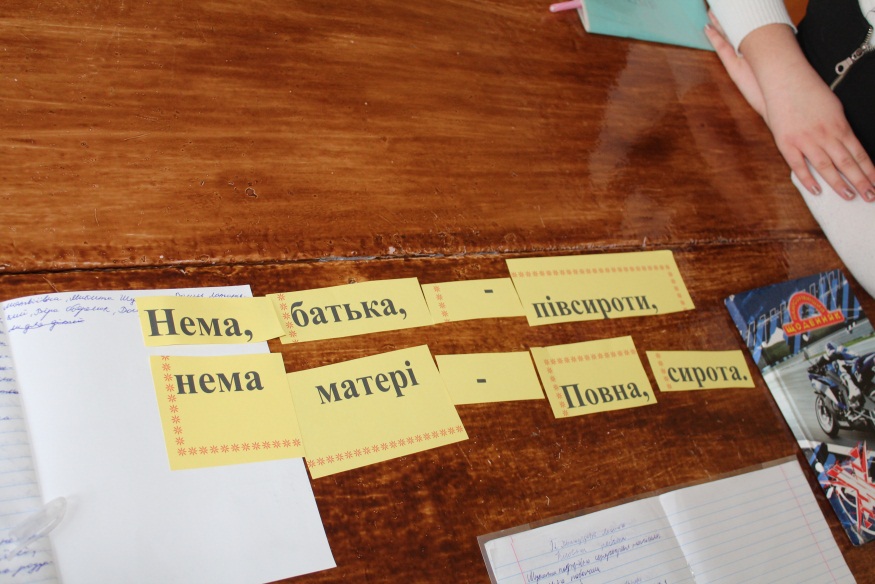 УРОК  УКРАЇНСЬКОЇ ЛІТЕРАТУРИ У 6 КЛАСІ НА ТЕМУ:
«ВІДКРИЙ СВОЄ СЕРЦЕ ЛЮДЯМ. ЗА ОПОВІДАННЯМ В.КОВАЛЕНКО «ПІДВАЛІ» 
ВЧИТЕЛЬ РОСЕНКО НАДІЯ ВОЛОДИМИРІВНА
ПІДСУМОК УРОКУ
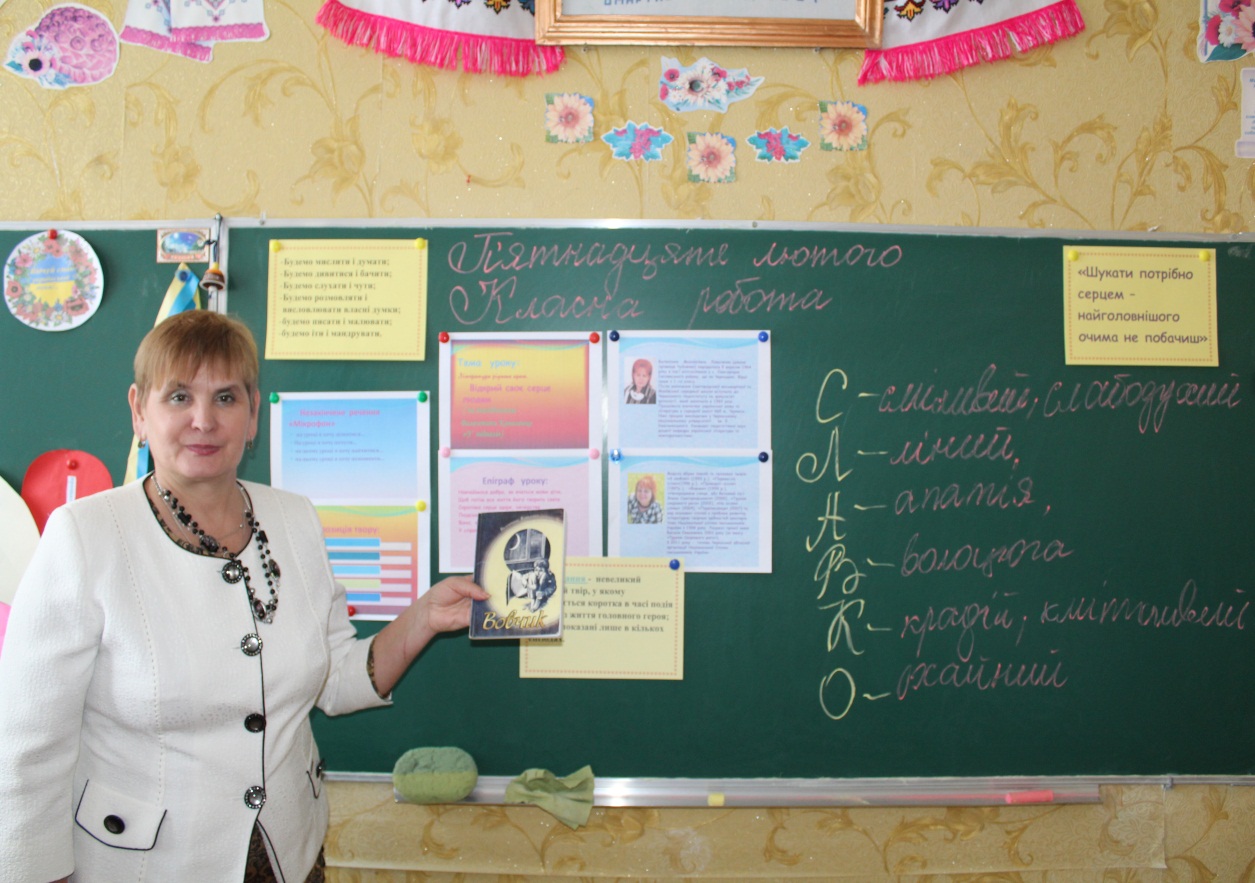 РЕФЛЕКСІЯ